第三章   物态变化
第4节    升华和凝华
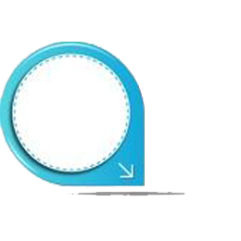 学 习 目 标
1．通过观察碘的升华与凝华实验，了解物质的固态和气态之间是可以直接转化的。
2．知道升华和凝华，了解升华要吸热，凝华要放热。
3．能用升华和凝华的知识，解释生活中的现象。
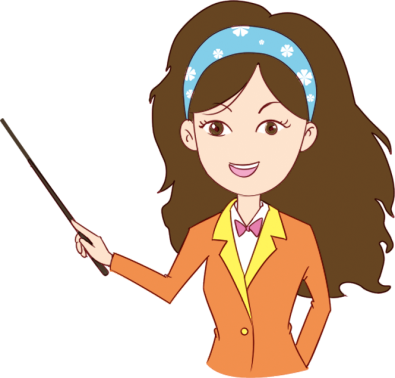 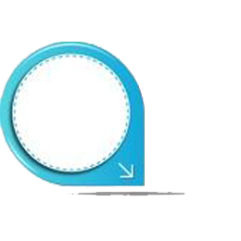 新 课 引 入
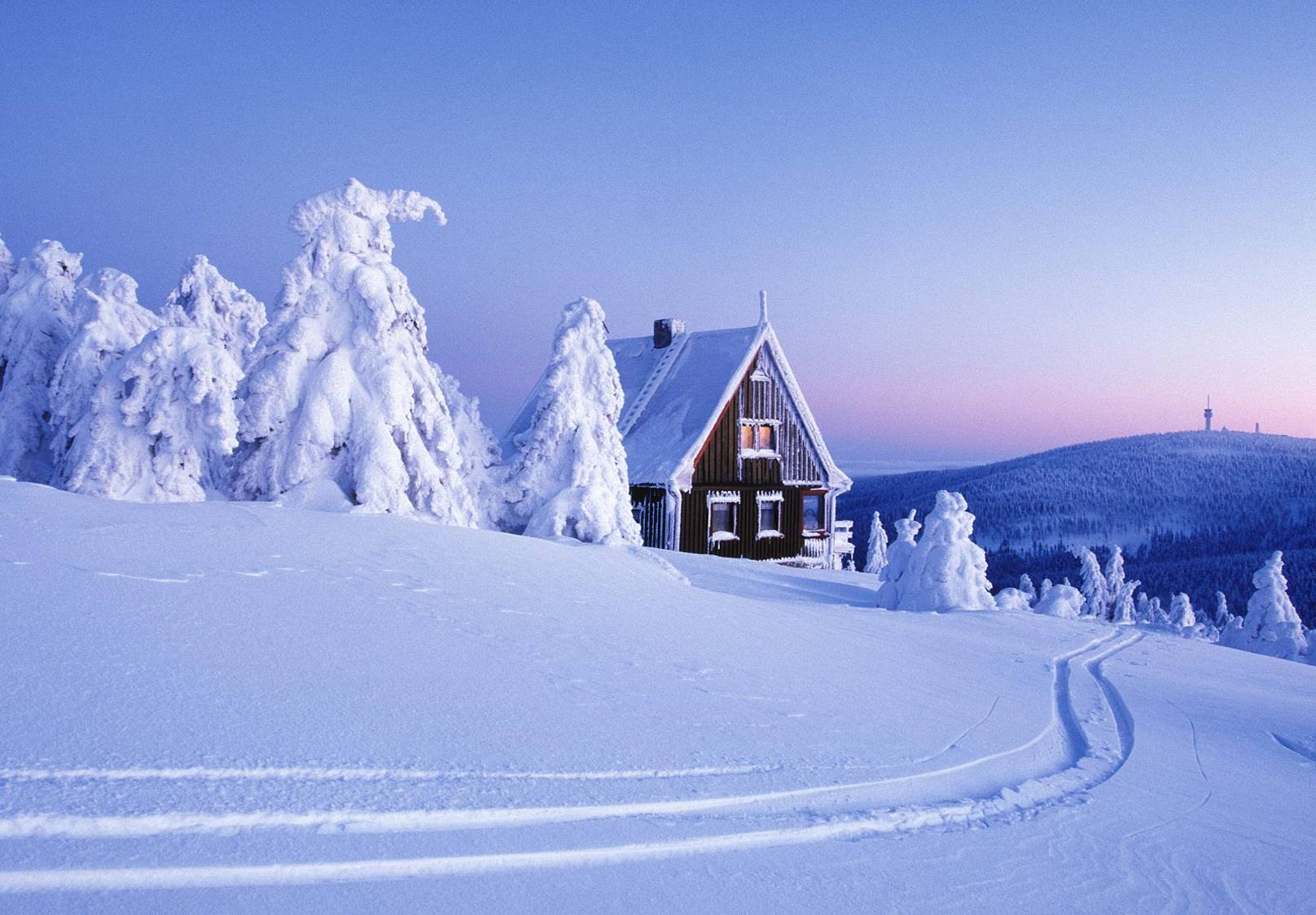 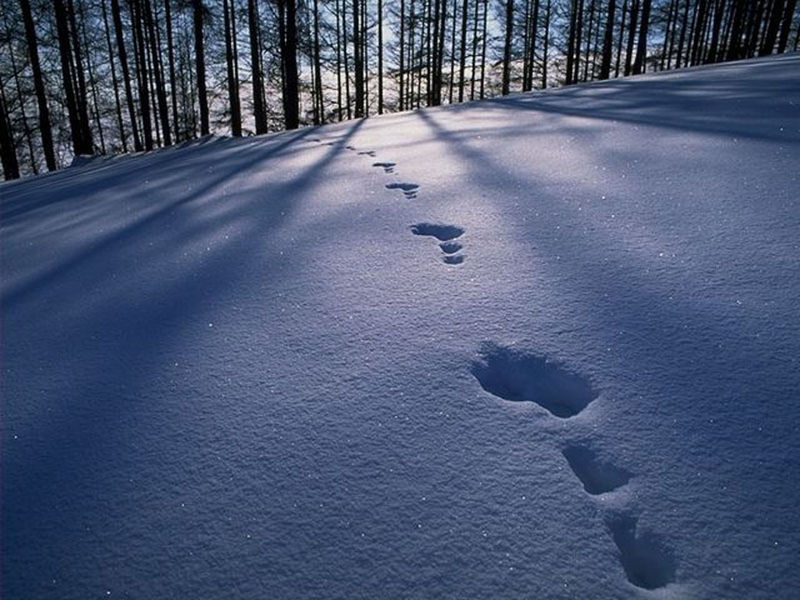 是怎样形成的？
是由什么状态变成什么状态？
雪
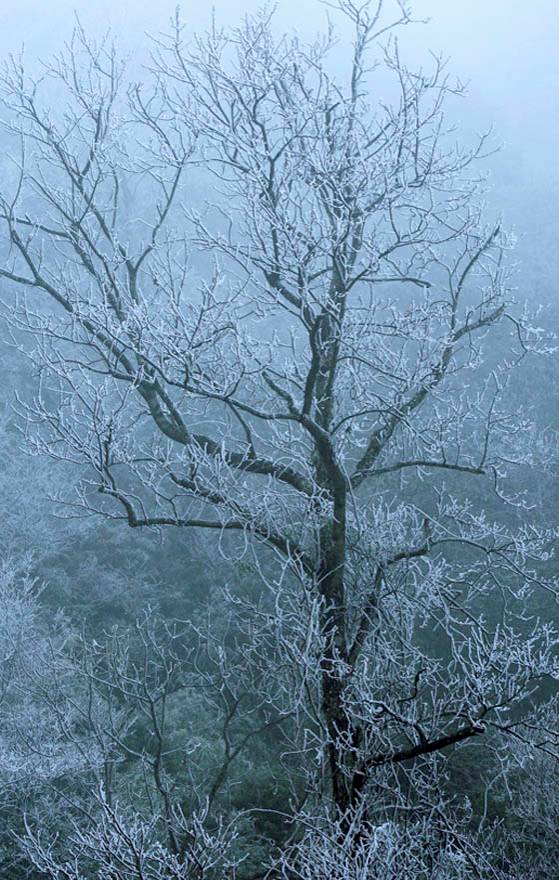 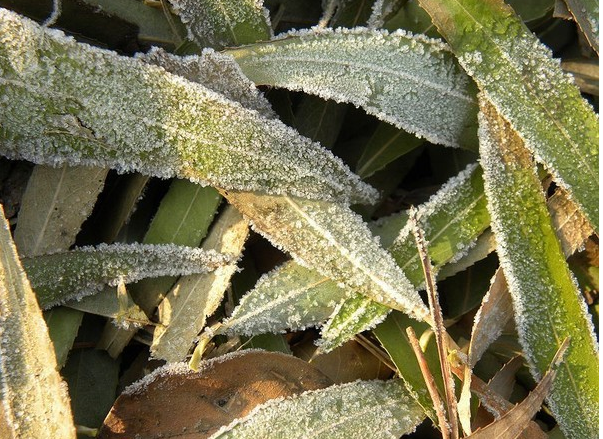 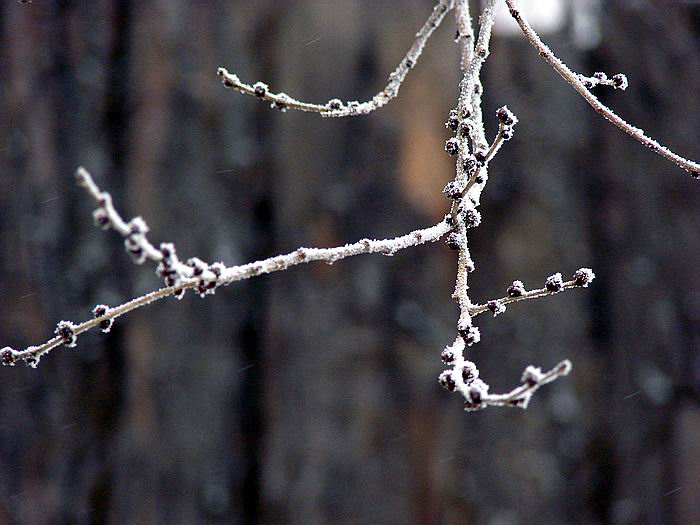 在秋末、初冬时节，你见过吗？
它是怎样形成的？
霜
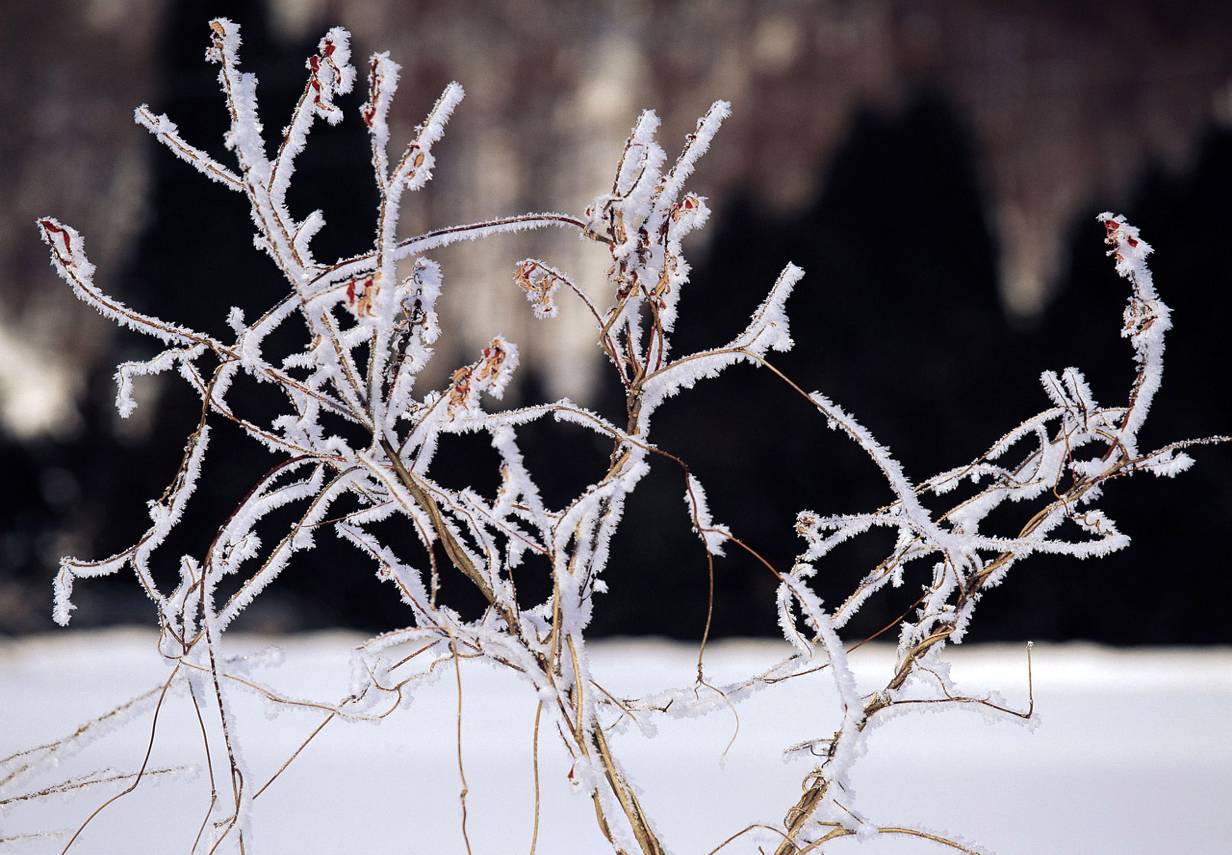 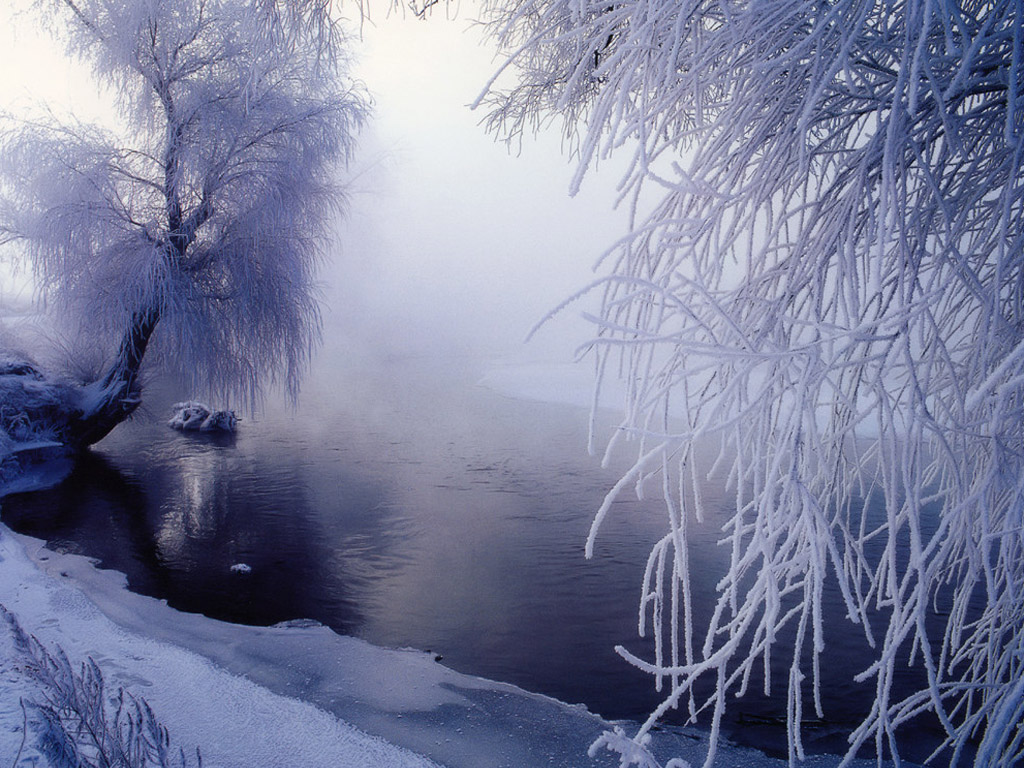 雾凇
俗称树挂，是严冬时节经常出现在吉林松花江畔的自然现象，与桂林山水、长江三峡、云南石林并称为中国四大奇观。
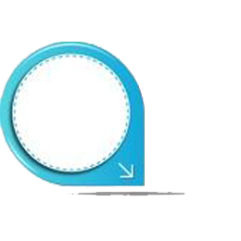 复 习 回 顾
前面我们学习了固态与液态之间、气态与液态之间的物态变化。
气态
还记得吗？
液
化
？
汽
化
？
凝固
液态
固态
熔化
那么固态和气态之间是否可以直接相互转化呢？
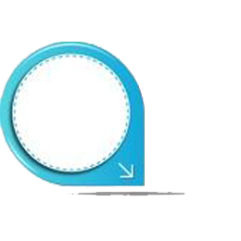 自 主 探 究
实验：碘的升华和凝华
在试管中放入少量碘并盖紧塞子，烧杯中加入热水，将试管放入烧杯中加热。当试管中充满某种气体后将试管取出放入凉水中。
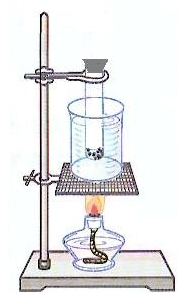 仔细观察：
1．加热前碘是什么状态的？
2．加热过程中发生了什么变化？
3．停止加热并冷却过程中看到了什么现象？
气态
固态
变化条件：
一、升华和凝华
加热前
碘是什么状态？
加热后
  碘是什么状态？
吸热
物质从固态直接变成气态的过程叫升华。物质升华过程中需要吸热。
加热时碘出现了
什么状态？
停止加热后，烧杯壁上的碘是什么状态？
固态
气态
变化条件：
放热
物质从气态直接变成固态的过程叫凝华。物质凝华过程中需要放热。
二、生活中的物理
（1）衣柜里防虫用的樟脑丸，过一          段时间会 变小，最后不见了。
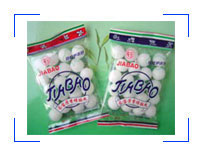 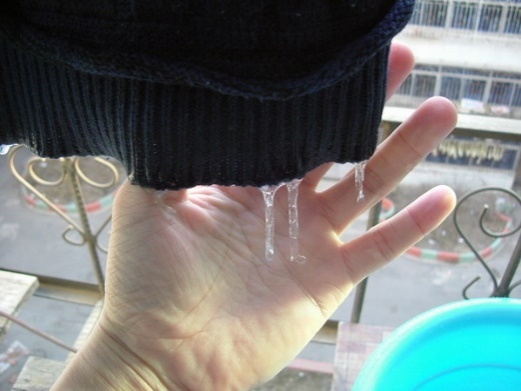 （2）冬天冰冻的衣服也会变干。
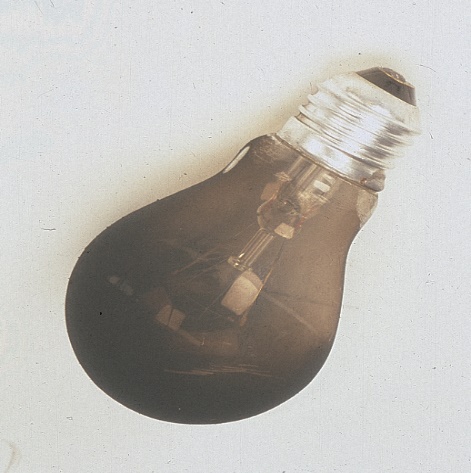 （3）用久了的灯泡的灯丝会变细。
三、升华和凝华现象
1.霜的形成
（霜是空气中的水蒸气遇冷直接凝华成的小冰粒。)
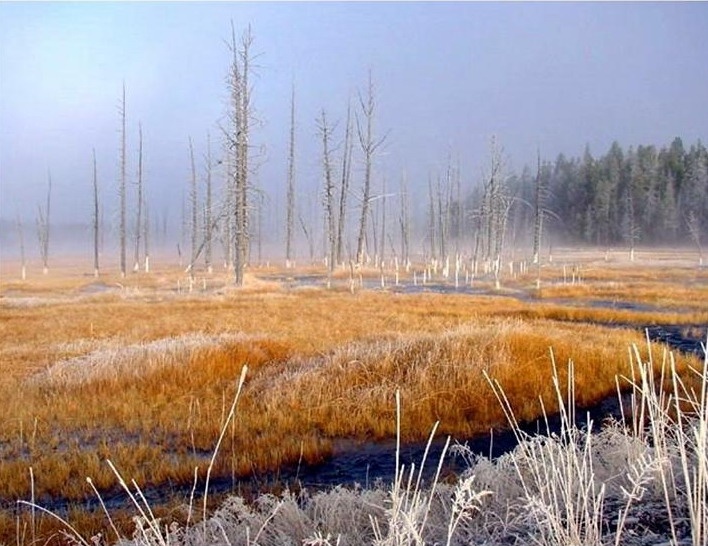 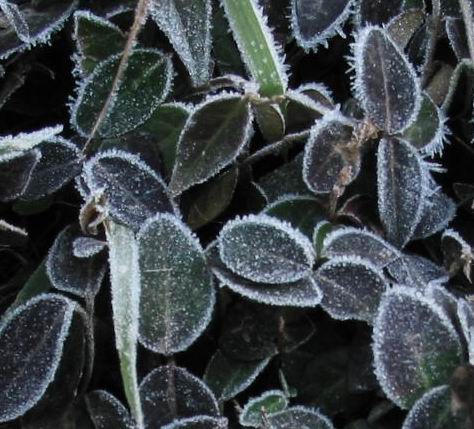 （2）窗花
在寒冷的冬天，在玻璃窗的表面会有冰花。
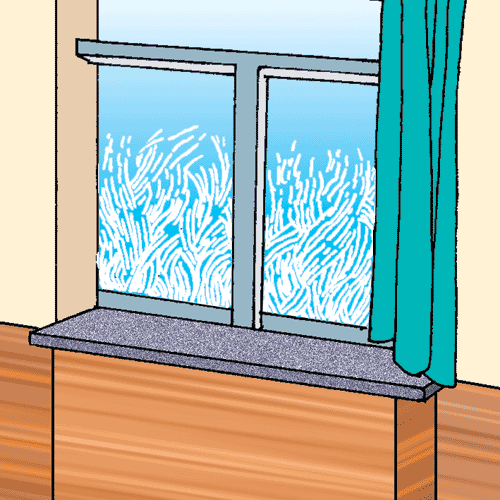 凝华
小冰晶
水蒸气
思考：窗花出现在玻璃窗的内侧还是外侧？
内侧
答案：
★秋冬季节，玻璃窗上会“出汗”。
（3）寒冷的冬天，树枝上出现的“雾凇”。
凝华
水蒸气
小冰晶
（4）冰棍外表的“白粉”
空气中的水蒸气遇冷凝华成冰颗粒附着在冰棍上
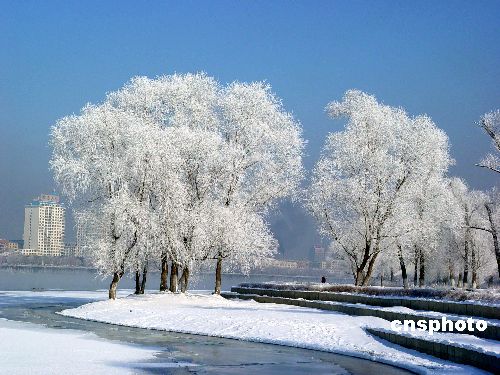 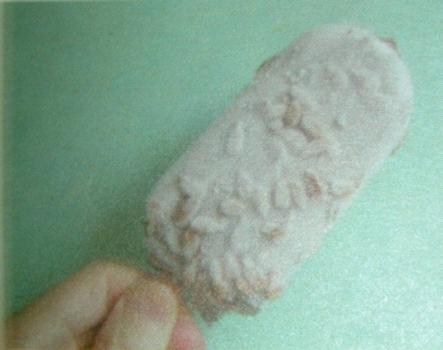 5.灯泡变黑
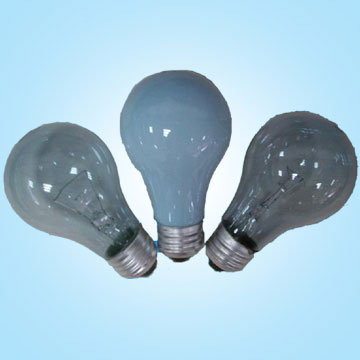 用久的灯泡灯丝会变细，内壁会发黑，是因为钨丝发生了什么现象？
钨丝升华为钨蒸气
灯丝变细
内壁变黑
用久的灯泡
钨蒸气凝华为钨的颗粒
6.干冰简介
干冰是在一个大气压下以－78.5oC存在的固体二氧化碳。在常温下可以直接变成二氧化碳气体。
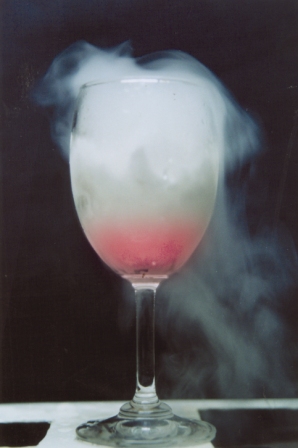 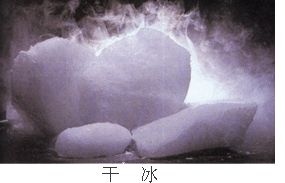 干冰
在饮料中加入干冰
舞台的烟雾
干冰粉（固态二氧化碳）喷洒到舞台上，迅速升华降温，从周围吸热，使空气中的水蒸气遇冷液化成小水珠，即我们所见到的烟雾，以渲染气氛。
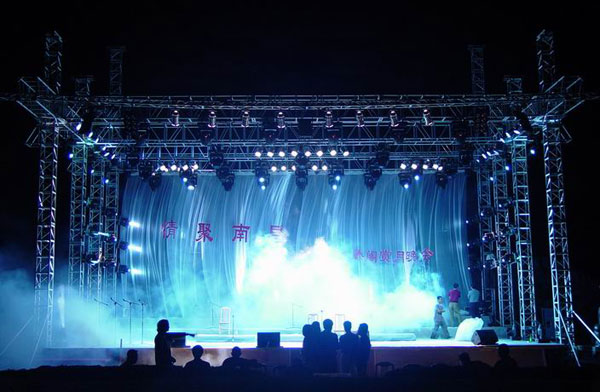 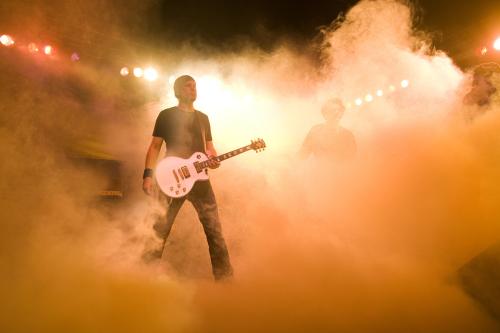 小水滴
下落
7.人工降雨
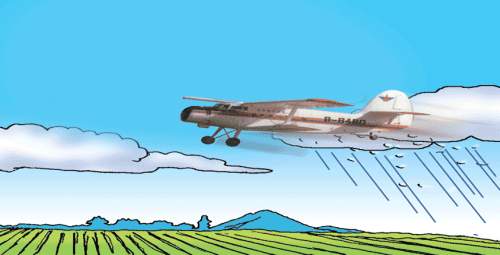 人工降雨具体过程：
周围的空气温度急剧下降
高空中的水蒸气遇冷
升华吸热
凝华
干冰
小冰粒
熔化
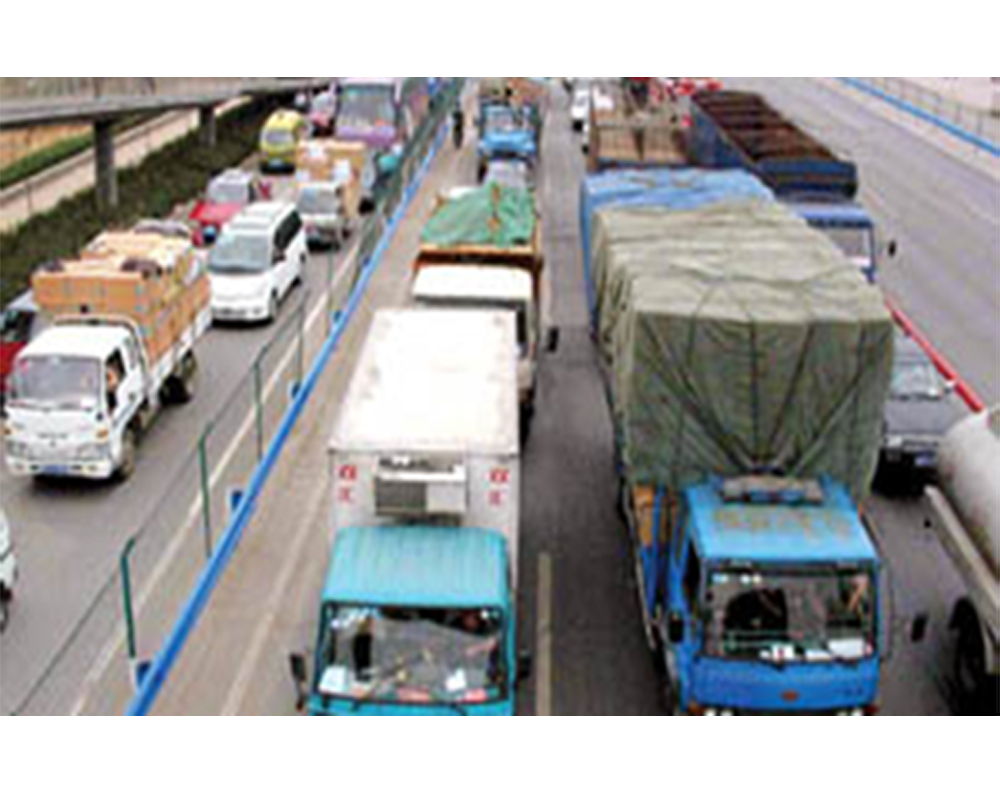 冷
藏
食
物
升华吸热
水
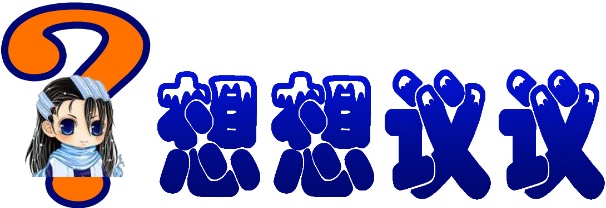 水在自然界中的循环
水蒸气
汽化
液化
凝华
升华
凝固
熔化
冰
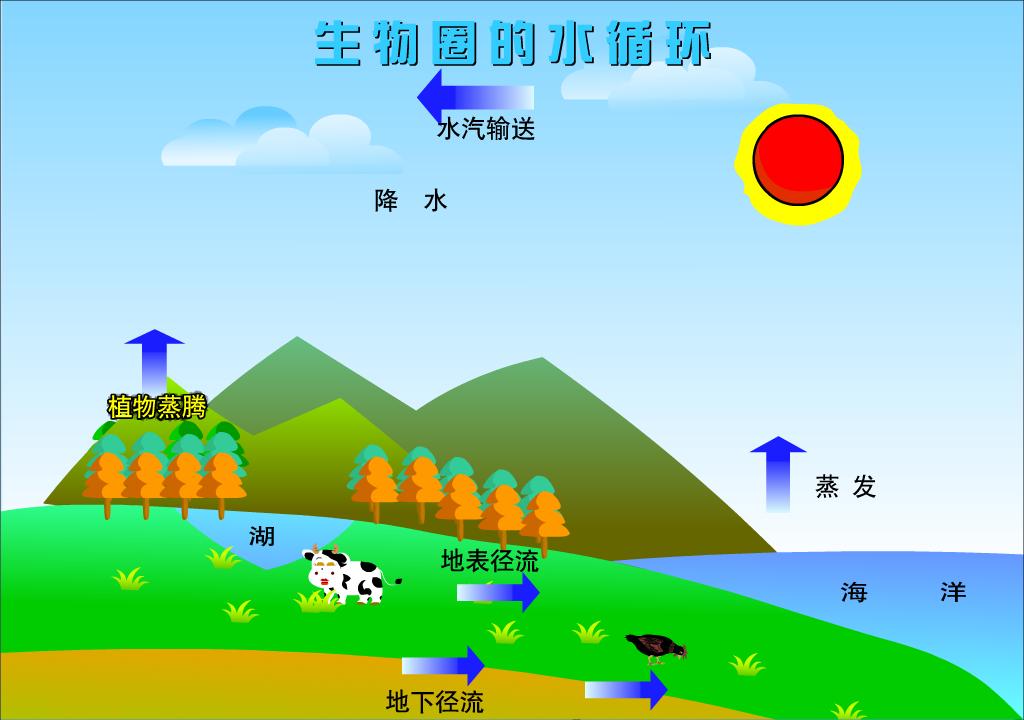 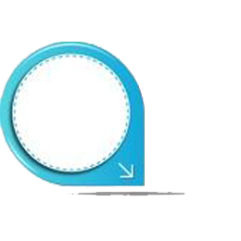 课 堂 小 结
常见的六种物态变化
固态
凝固（放热）
升华（吸热）
熔化（吸热）
凝华（放热）
汽化（吸热）
气态
液态
液化（放热）
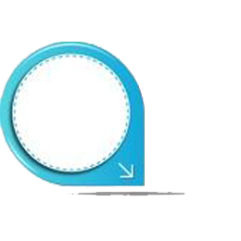 课 堂 练 习
气
固
1．物质由_______态直接变为_______态的过程叫升华，  升华时要_______热。
2．物质由_______态直接变为_______态的过程叫凝华，凝华时要_______热。
3．哈尔滨寒冷的冬天，公园里冰雕作品会一天天减小，这是_______现象。
吸
气
固
你能做吗？
放
升华
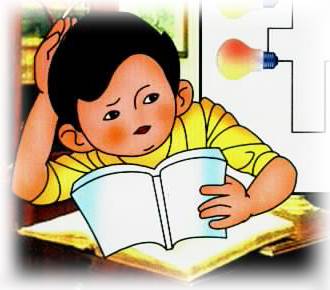 4 ．利用干冰进行人工增雨（雪）的原理是干冰被“喷”入冷空气层，升华吸收大量热量，冷空气层中的水蒸气便会变成小冰晶，小冰晶逐渐变大成为大雪花下落。水蒸气变成小冰晶或雪花的过程中发生的物态变化是（　　）
A．升华     B．凝华     C．液化     D．凝固
B
5．冬天早晨看到的霜，是空气中的水蒸气（     ）
A．凝固而成的
B．直接凝华而成的
C．液化而成的
D．先液化后凝固而成的
B
你能做吗？
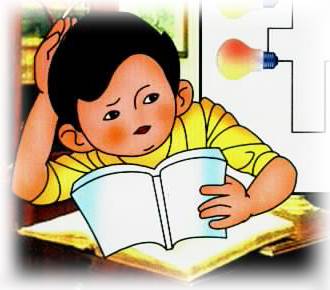 A
6．下面哪些现象属于升华现象（     ）
A．放在木箱中的樟脑球过一段时间会变小
B．夏天清晨，草地上常有露水
C．洒在地上的水变干了
D．放在冷冻室的鲜肉变硬了
7．冬天的早晨，在有人居住的室内窗户上往往会出现冰花，下面说法正确的是(       )
A．出现在窗户的内侧，由大量水蒸气凝华而成
B．出现在窗户的内侧，由水凝华而成
C．出现在窗的外侧，由大量水蒸气凝华而成
D．出现在窗户外侧，由水凝华而成
A
你能做吗？
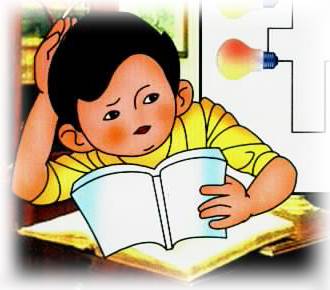 8 ．一代伟人毛泽东在《沁园春·雪》中写到“北国风光，千里冰封，万里雪飘”形成这种自然景象的主要物态变化是（　 ）
A．熔化和汽化                B．凝固和液化 
C．凝固和凝华               D．汽化和升华
B